Identity Theft and Your Taxes
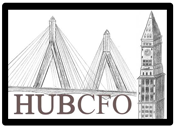